PP Citta: very preliminary results

Pavel Khain, Leenes Uzan, Alon Shtivelman, Yoav Levi







Citta meeting, 7/7/2022
URBAN (ISA) field
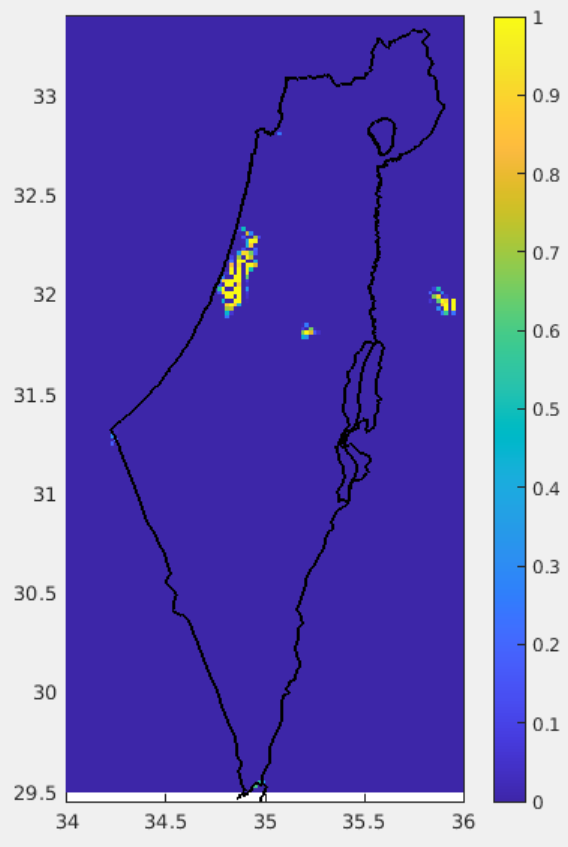 sea
land
ICON-IL domain (2.5km) driven by IFS
Tel Aviv
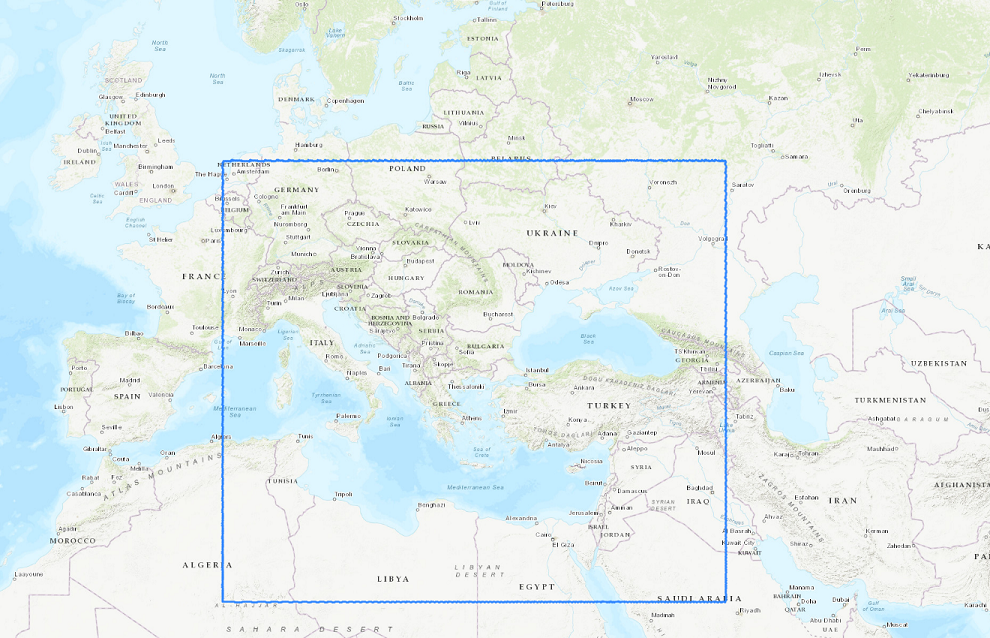 Jerusalem
3 days experiment: 25/1/2022 00 UTC + 78h on ATOS@ECMWF
Cyclone coming from west, causing significant precipitation and ~15-20 cm in Jerusalem area (800m)
Animation
T_2m effect (URB_ON-URB_OFF)
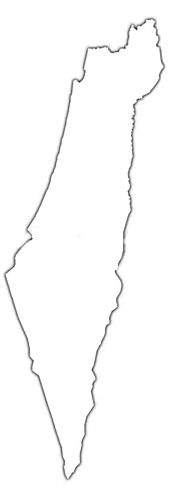 sea
land
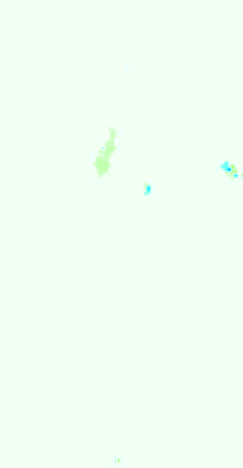 Tel Aviv
Jerusalem
dessert
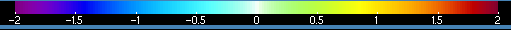 T_2M (C)
Mean T_2m over Tel-Aviv area (34.725-34.9E,31.95-32.325N)
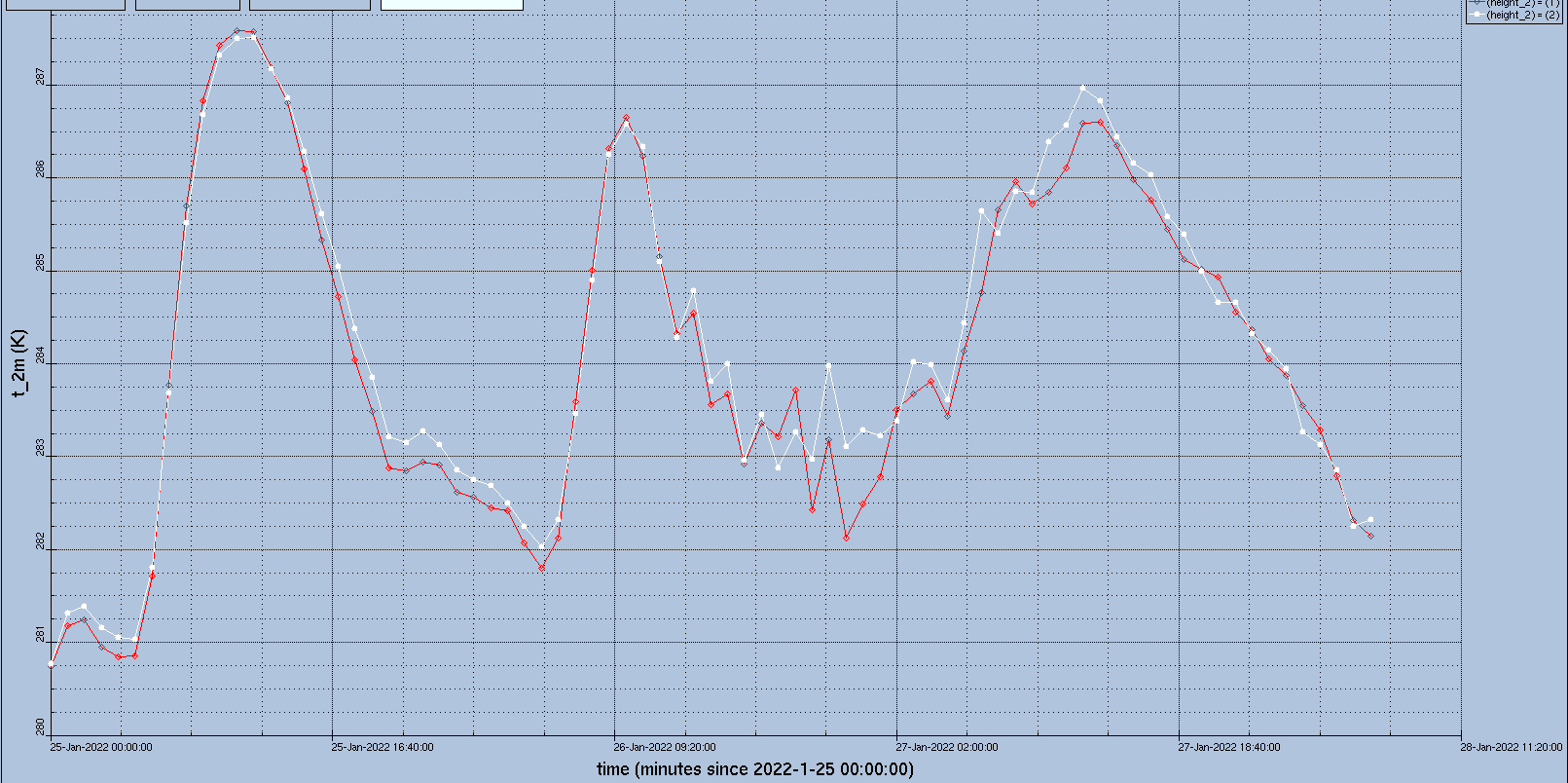 URB ON
URB OFF
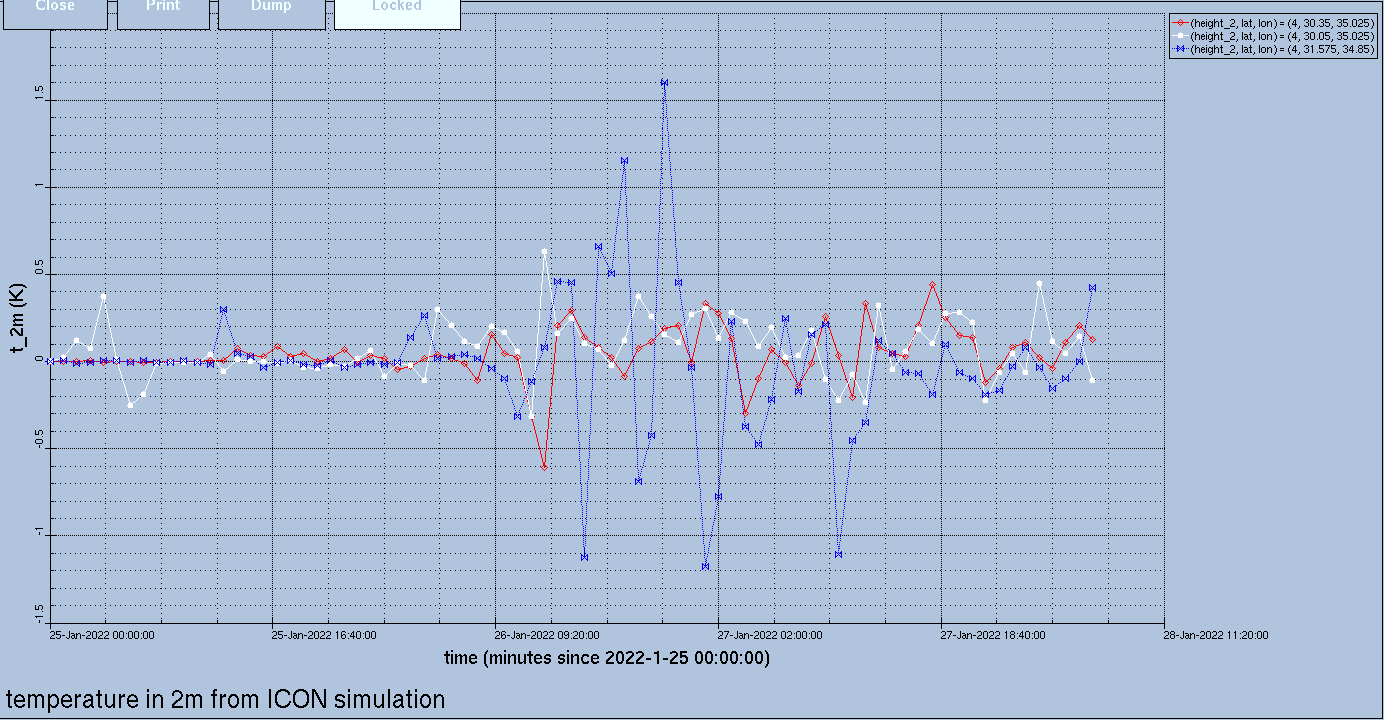 T_2m effect (URB_ON-URB_OFF) at rural areas
URBAN scheme effect on precipitation
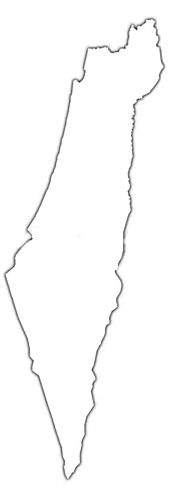 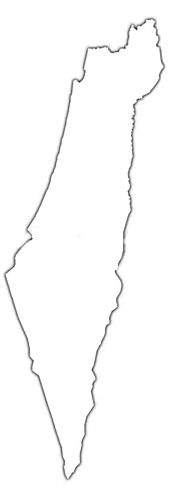 sea
sea
URB off
URB on
land
land
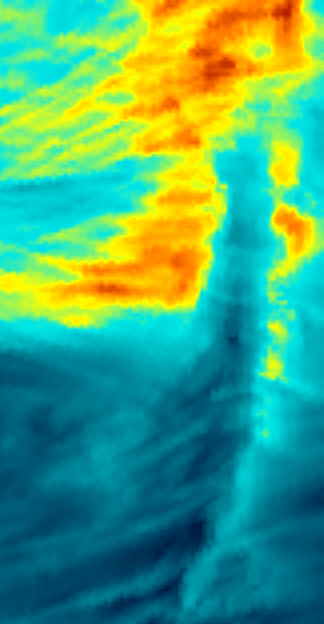 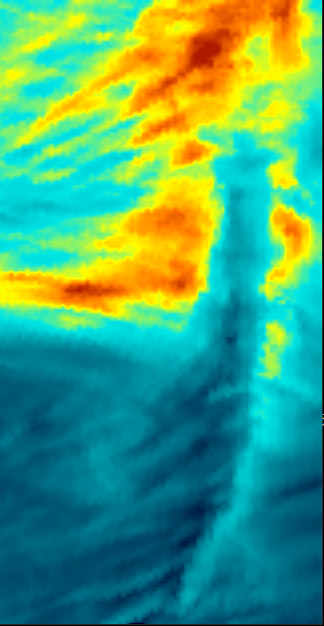 Tel Aviv
Tel Aviv
Jerusalem
Jerusalem
dessert
dessert
mm/78h
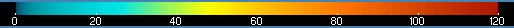 URBAN scheme effect on snow depth
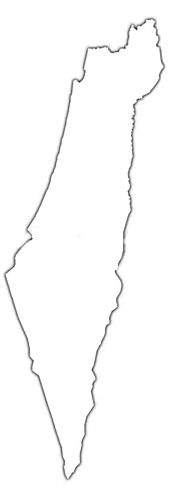 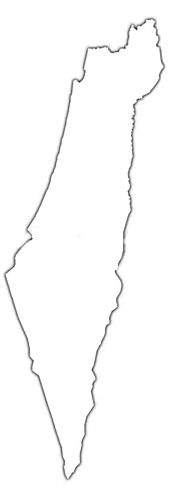 sea
sea
URB off
URB on
land
land
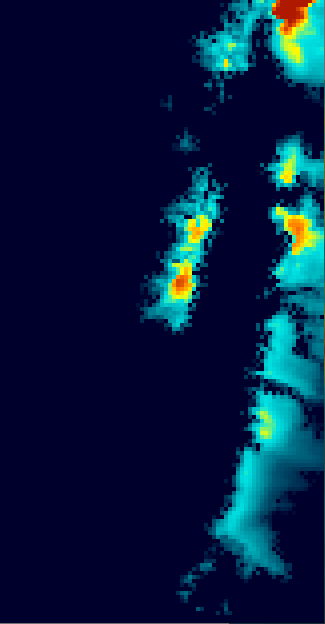 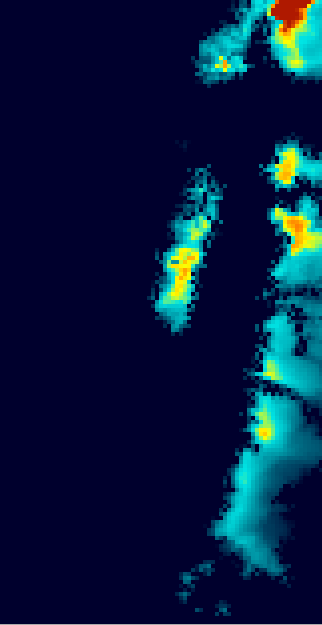 Tel Aviv
Tel Aviv
Jerusalem
Jerusalem
dessert
dessert
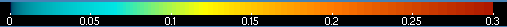 (m)
Snow depth in Jerusalem (31.925N/35.225E)
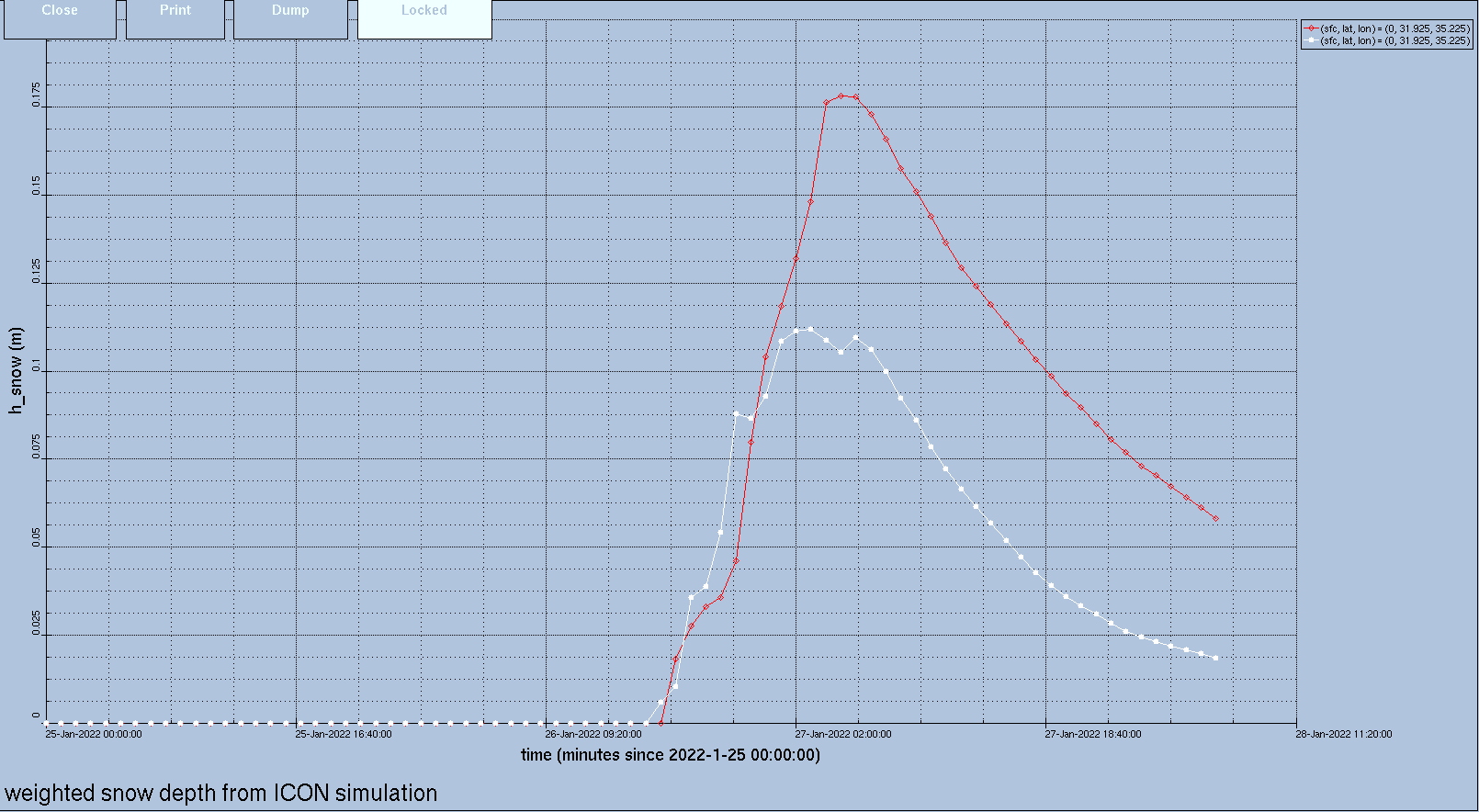 URB OFF
URB ON
Mean T_2m over Jerusalem city (35.18-35.25E,31.73-31.81N)
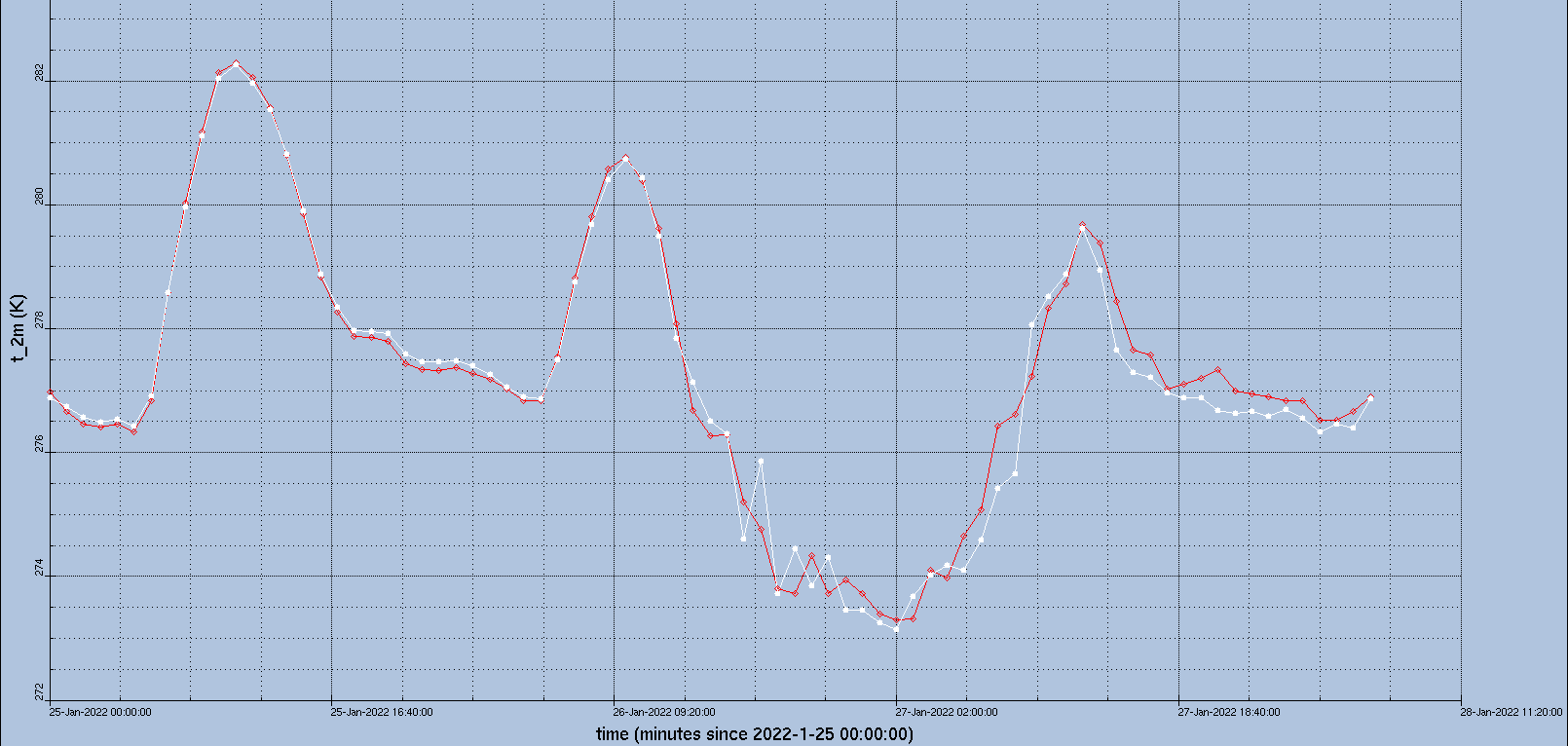 URB OFF
URB ON
Preliminary conclusions
3 days experiment was performed over the Eastern Mediterranean with the urban scheme on and off

Not classical synoptic situation for testing the urban scheme: cyclone, strong western winds

However, the Tel-Aviv area is indeed warmer at nights (for urban scheme on). Good.

Jerusalem does not seem to be warmer at nights (for urban scheme on). Still the accumulated snow is lower! Probably just a coincidence.

First thing to do: check the ISA (URBAN) field over Israel